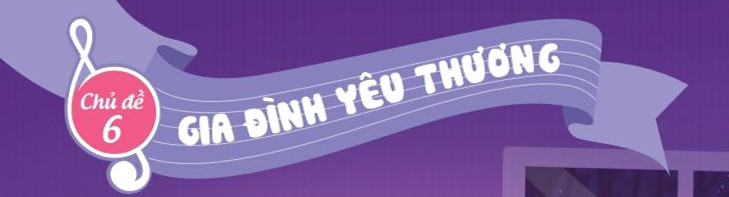 Chào mừng quý thầy cô và các bạn học sinh đến với tiết âm nhạc
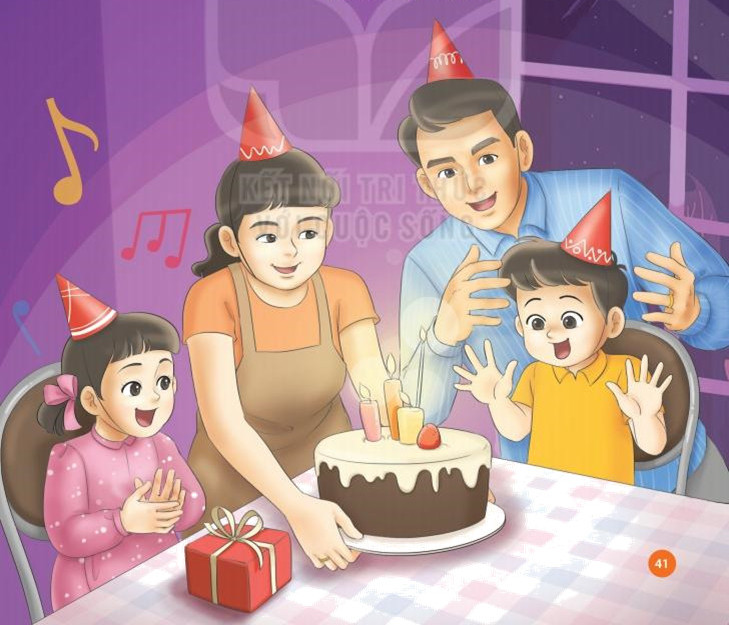 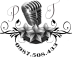 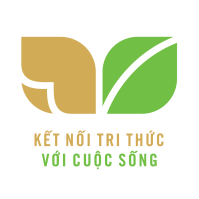 KHỞI ĐỘNG
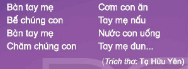 GV tổ chức trò chơi thi đọc thơ nhanh: chia nhóm và phân công các nhóm tự đọc nhẩm đọc khổ 1 và khổ 2. Sau đó, GV điều khiển các nhóm đọc nối tiếp 2 khổ thơ.
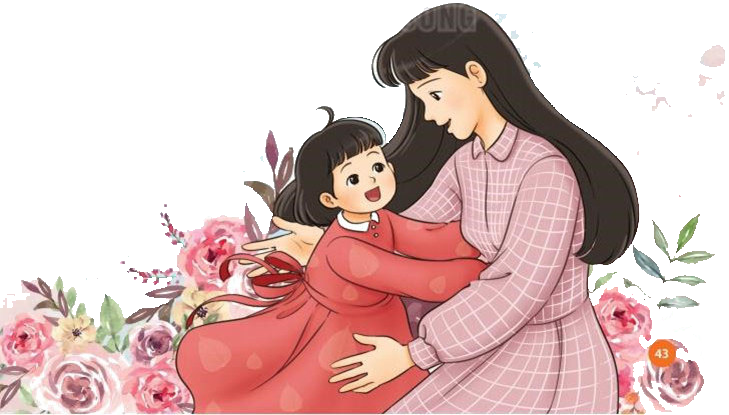 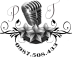 ÂM NHẠC LỚP 2
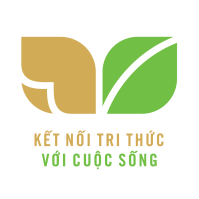 TIẾT 23
HỌC HÁT BÀI: MẸ ƠI CÓ BIẾT
Nguyễn Văn Chung
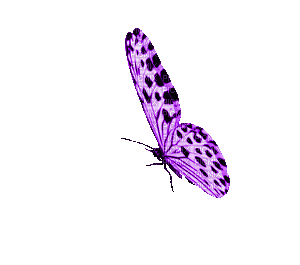 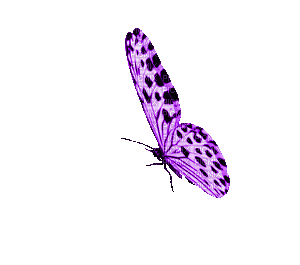 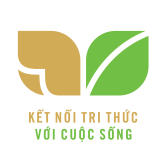 KHÁM PHÁ
Tìm hiểu bài hát.
Vùng Nam bộ
bài hát Mẹ ơi có biết có giai điệu tình cảm sâu lắng  nói về tìn cảm của người con hiếu thảo chăm ngoan luôn yêu thương me mong mẹ luôn cười tươi. Và cũng hiểu mẹ cũng rất là yêu quý, bảo vệ con
Nhạc sĩ Nguyễn Văn Chung là một nhạc sĩ trẻ có nhiều đóng góp nhiều cho nền âm nhạc Việt Nam. Có 300 bài hát thiếu nhi : Gia đình nhỏ- Hạnh Phúc To, Vui Đến Trường, Món Quà Tặng Cô, Mẹ Ơi Có Biết..
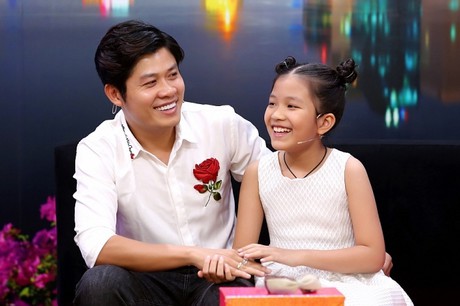 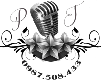 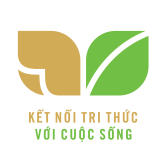 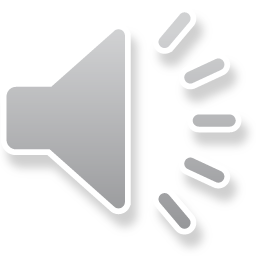 Hát mẫu
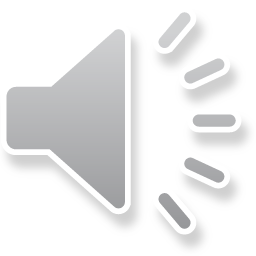 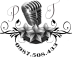 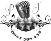 Slide bổ xung nhe hát mẫu video
Câu 1: Mẹ ơi có biết con thương mẹ nhiều? Cứ muốn ôm mẹ và cười thật to.Câu 2: Mẹ ơi con biết mẹ yêu con lắm!  Mỗi khi con buồn có mẹ kề bên.Câu 3: Mái tóc mẹ thơm, ánh mắt mẹ hiền. Thích nhất mẹ hát con sẽ ngủ yên!Câu 4: Đến lúc con lớn hứa sẽ chăm ngoan. Cố gắng học hành để mẹ được vui!
Đọc lời ca
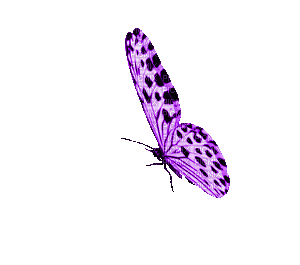 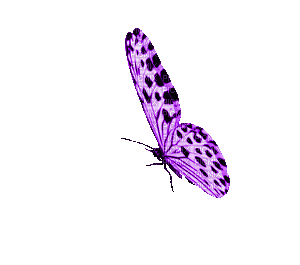 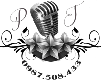 Dạy hát
Câu 1
Mẹ ơi có biết con thương mẹ nhiều? Cứ muốn ôm mẹ và cười thật to.
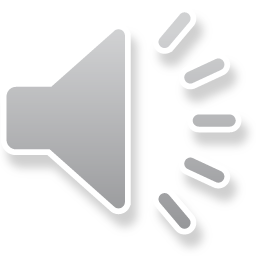 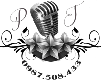 Câu 2
Mẹ ơi con biết mẹ yêu con lắm! Mỗi khi con buồn có mẹ kề bên.
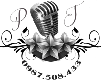 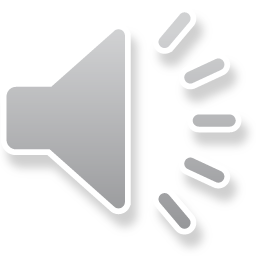 Câu 1+2
Mẹ ơi có biết con thương mẹ nhiều? Cứ muốn ôm mẹ và cười thật to. Mẹ ơi con biết mẹ yêu con lắm!  Mỗi khi con buồn có mẹ kề bên.
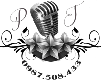 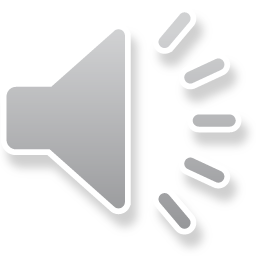 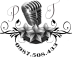 Câu 3
Mái tóc mẹ thơm, ánh mắt mẹ hiền. Thích nhất mẹ hát con sẽ ngủ yên!
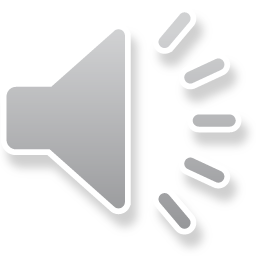 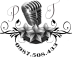 Câu 4
Đến lúc con lớn hứa sẽ chăm ngoan. Cố gắng học hành để mẹ được vui!
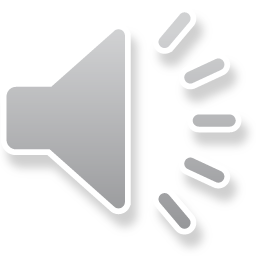 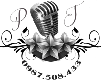 Câu 3+4
Mái tóc mẹ thơm, ánh mắt mẹ hiền. Thích nhất mẹ hát con sẽ ngủ yên! Đến lúc con lớn hứa sẽ chăm ngoan. Cố gắng học hành để mẹ được vui!
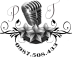 Hát cả bài với các hình thức
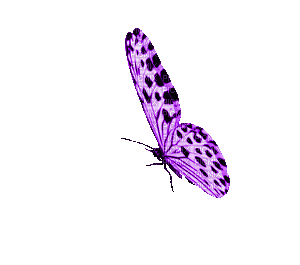 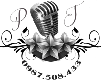 – GV có thể chia HS thành 3 nhóm hát nối tiếp:
+Nhóm 1 hát câu 1.
+Nhóm 2 hát câu 2.
+Nhóm 3 hát câu 3.
+Các câu còn lại cả 3 nhóm cùng hát.
Hd hát nối tiếp
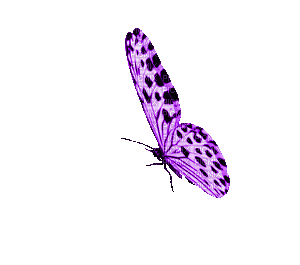 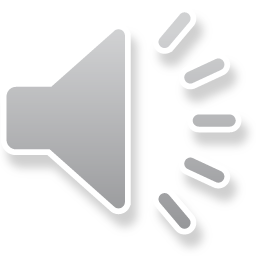 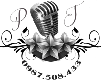 Hát gõ đệm theo phách với các hình thức
THỰC HÀNH-LUYỆN TẬP
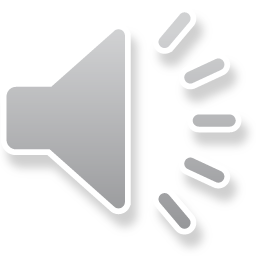 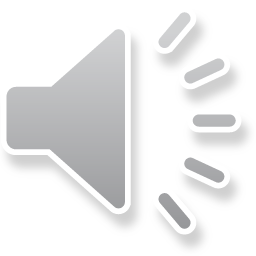 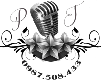 VẬN DỤNG – SÁNG TẠO
– HS nghe đàn cả 2 câu hỏi 2 câu có giai điệu giống nhau không?
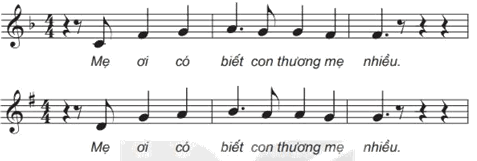 - Đàn cao độ câu 1- Hs hát lại lời ca câu 1
- Đàn cao độ câu 2 HS hát lời ca câu 2
- Chia lớp 2 nửa: nửa 1 hát câu 1, nửa 2 hát nối tiếp câu 2
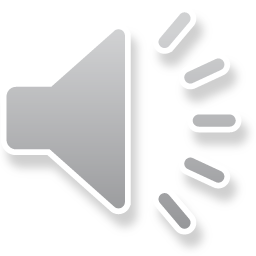 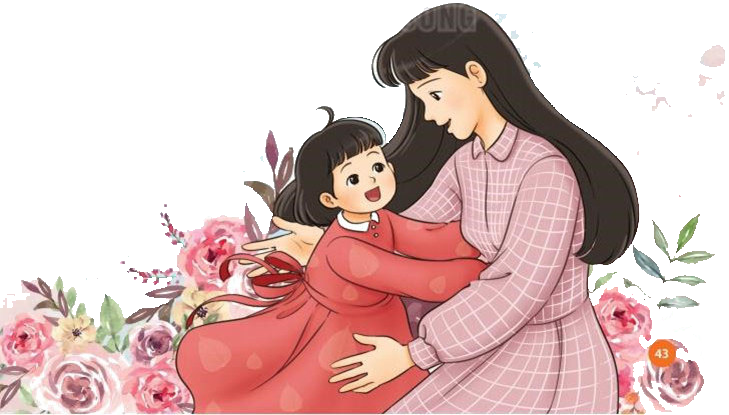 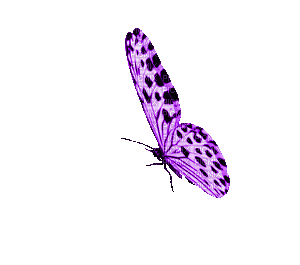 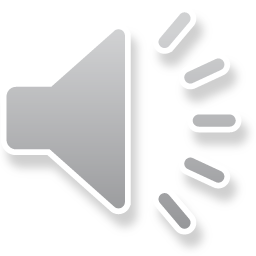 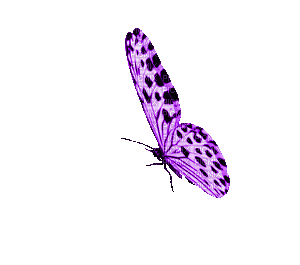 Nêu giáo dục-Củng cố-Dặn dò
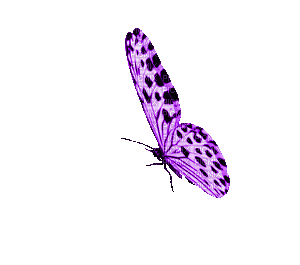 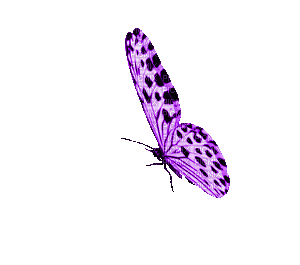 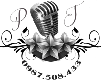 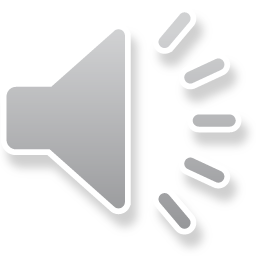